บทที่ 19-1
かぜをひいて、がっこうをやすみました。
หยุดเรียนเพราะว่าเป็นหวัด
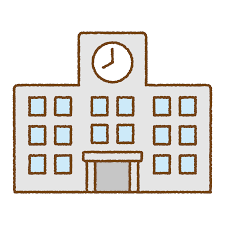 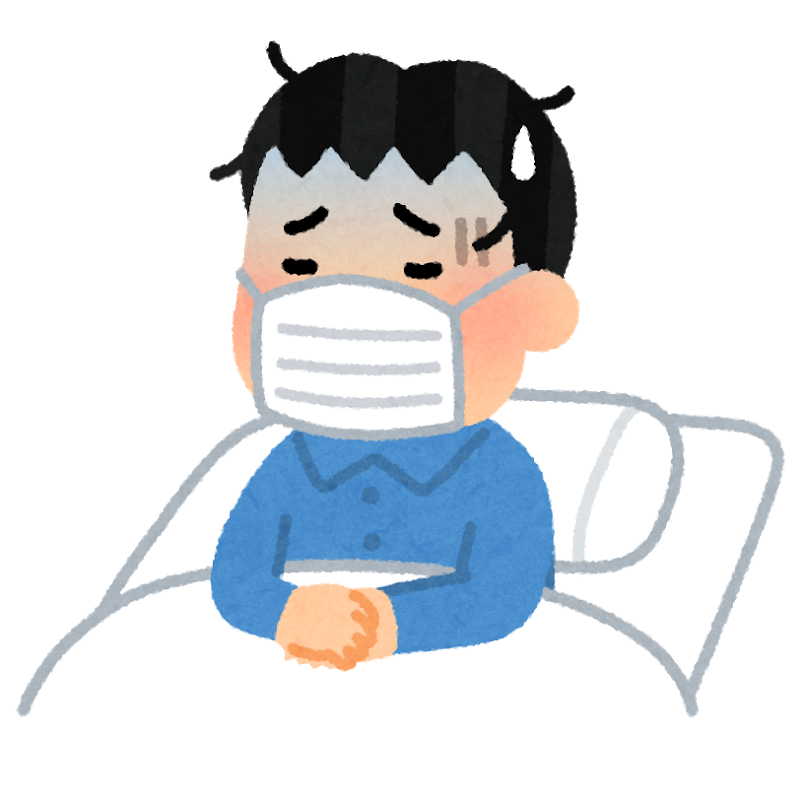 [Speaker Notes: ให้เดาก่อน  
อธิบายไวยากรณ์ตั้งแต่ตอนนี้เลย ว่าข้างหลังต้องลงท้ายด้วย คำนาม   ซึ่งการเติม โคโตะ ทำให้เวิร์บเป็นคำนาม แล้วค่อยให้เด็กดูโมเดหลุ]
ぶんぽう
①　「て」 เชื่อมประโยคแสดงถึงสาเหตุและเหตุผล
Vて、
ADJいくて、
～　เพราะว่า...
ADJな/Nで、
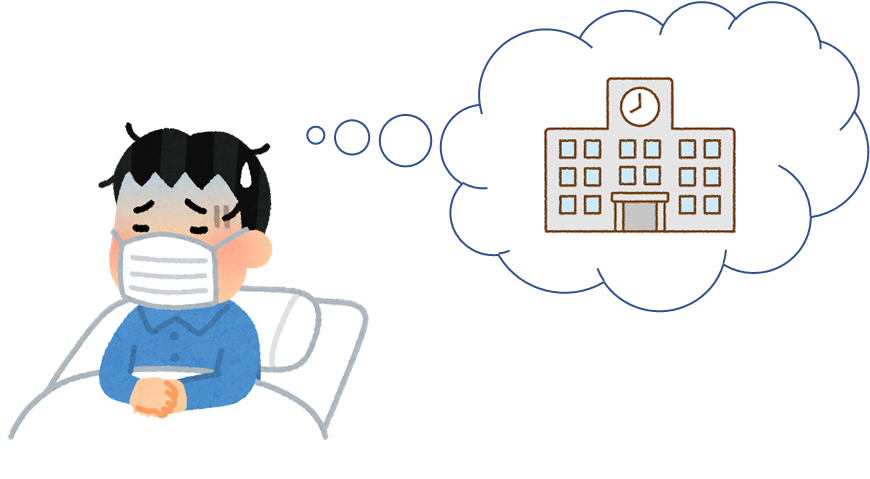 例文：
　　　　かぜをひいて、
　　　　あたまがいたくて、
                   びょうきで、
がっこうをやすみました。
ぶんぽう
②　「て」 เชื่อมประโยคเพื่อบอกวิธีการ
Vて、
โดย......
ADJいくて、
ADJな/Nで、
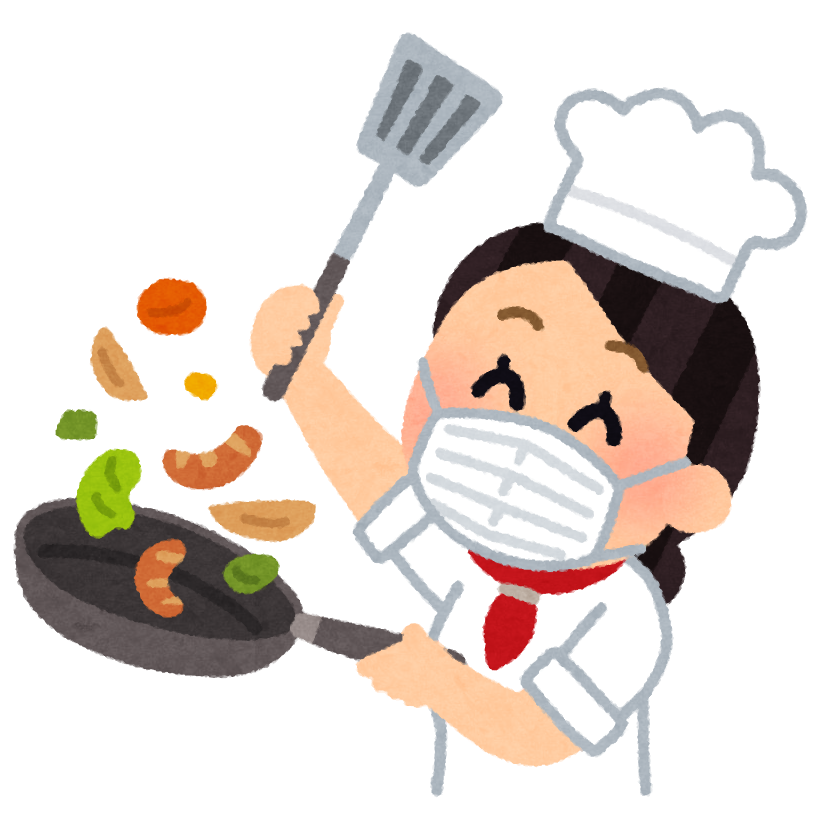 例文：
　　　　 このざっしをみて、にほんりょうりをつくりました。
　　　　Youtubeで、日本ごをべんきょうしました。
　　　　このほんをよんで、パソコンをべんきょうしました
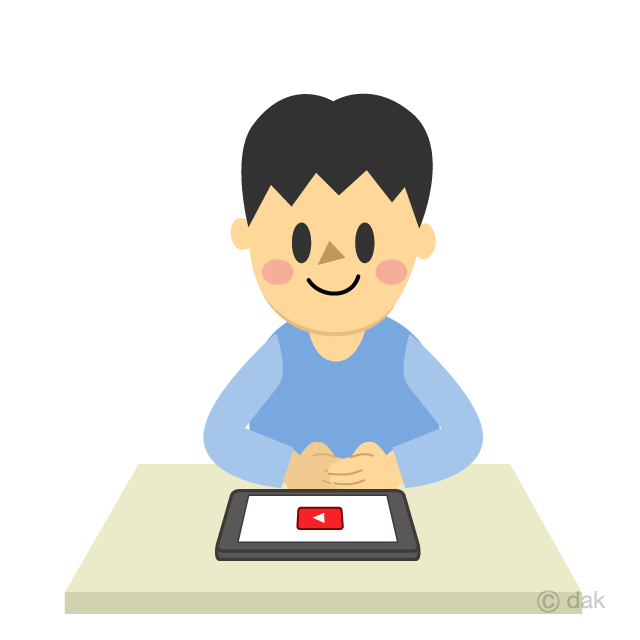 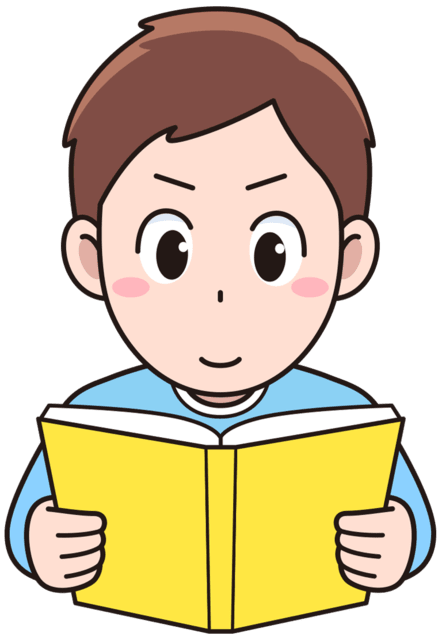 L19-1  れんしゅうしましょう
เอกสารแบบฝึกหัด L19 & L2 0
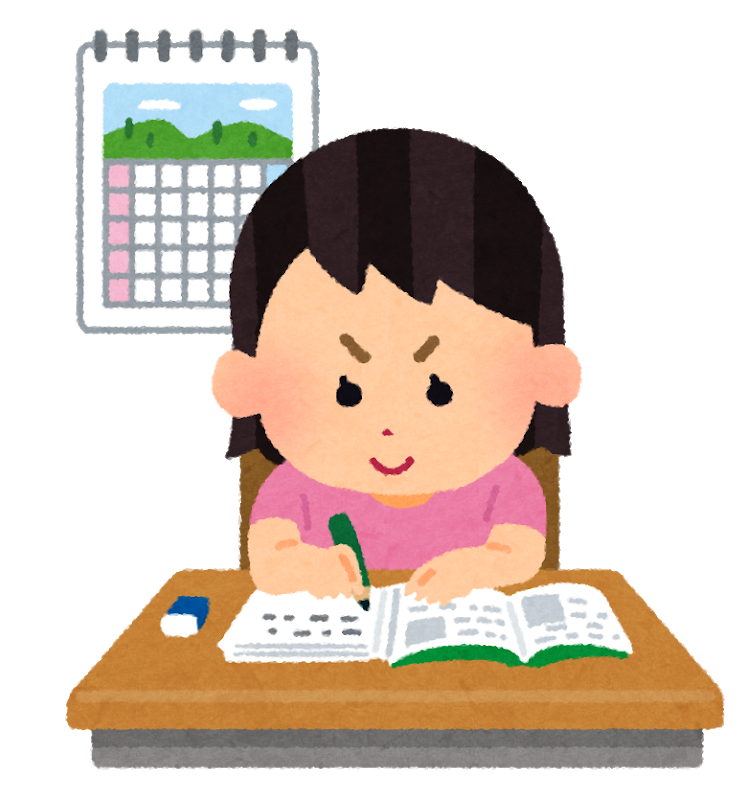 บทที่ 19-2
あめがふったら、いきません
ถ้าฝนตกจะไม่ไป
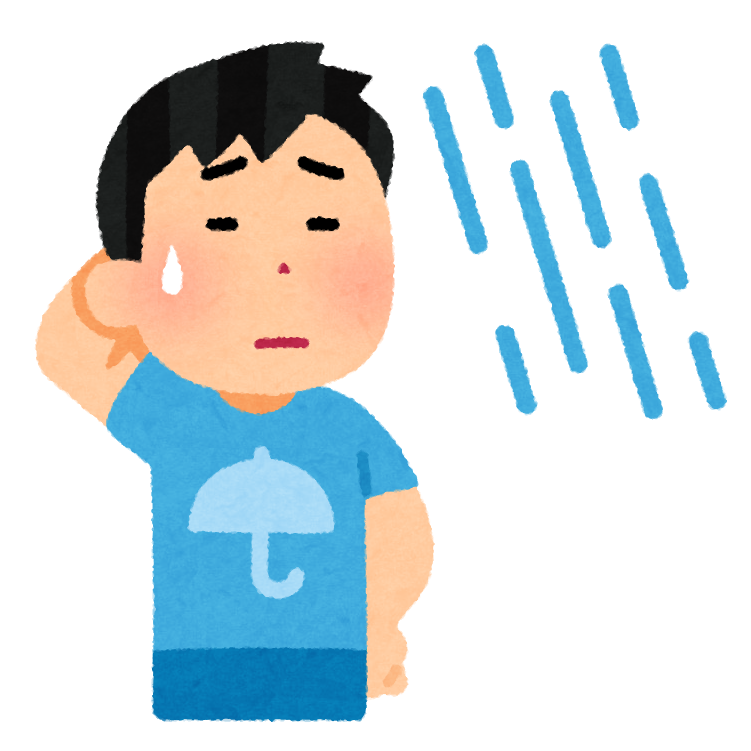 [Speaker Notes: ให้เดาก่อน  
อธิบายไวยากรณ์ตั้งแต่ตอนนี้เลย ว่าข้างหลังต้องลงท้ายด้วย คำนาม   ซึ่งการเติม โคโตะ ทำให้เวิร์บเป็นคำนาม แล้วค่อยให้เด็กดูโมเดหลุ]
ぶんぽう
「～たら」 
ประโยคเงื่อนไขแปลว่า “ถ้า” ① แสดงการสมมติ  ②  แสดงการยืนยัน
Vたら、
ถ้า...
ADJいかったら、
ADJな/Nだったら、
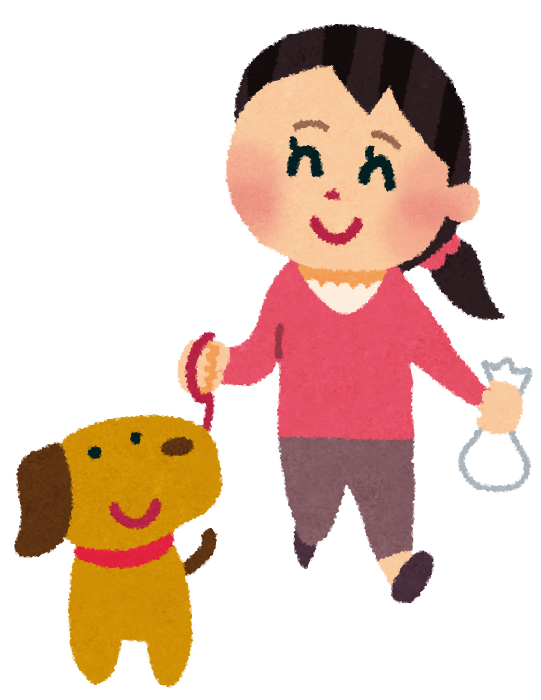 例文： ① แสดงการสมมติ 
　　　　じかんがあったら、
　　　　ひまだったら、
                   てんきがよかったら、
さんぽにいきたいです。
ぶんぽう
「～たら」 
ประโยคเงื่อนไขแปลว่า “ถ้า” ① แสดงการสมมติ  ②  แสดงการยืนยัน
Vたら、
ถ้า...
ADJいかったら、
ADJな/Nだったら、
例文： ② แสดงการยืนยัน
　　　　6じになったら、かえります。
　　　　ごはんをたべたら、おふろにはいって、ねます。
                  ジョンさんがきたら、のみかいをはじめましょう。
L19-2　れんしゅうしましょう。
เอกสารแบบฝึกหัด L.19 & L.2 0
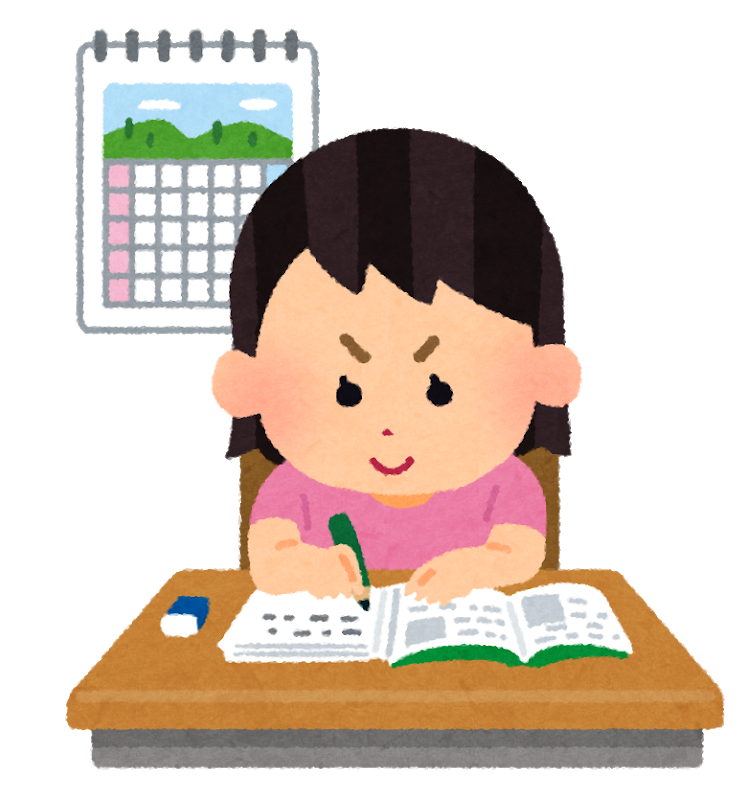 บทที่ 20
まどがしまっています
でんきがついています。
ประตูปิดอยู่
ไฟเปิดอยู่
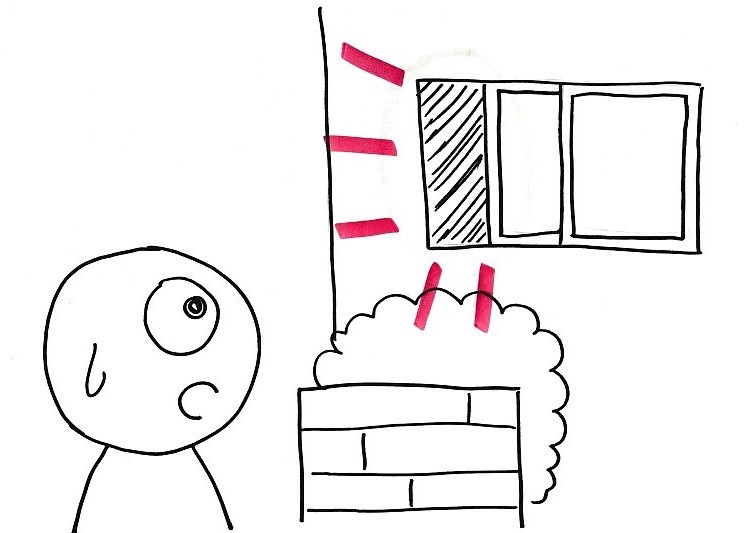 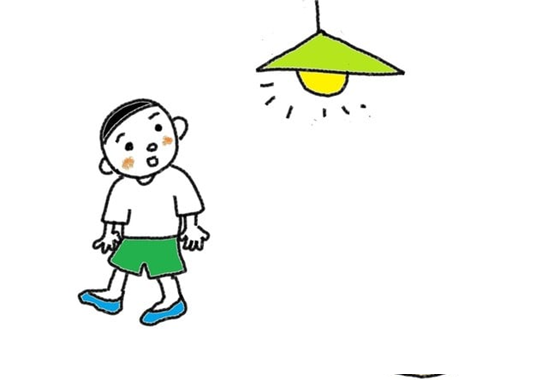 [Speaker Notes: ให้เดาก่อน  
อธิบายไวยากรณ์ตั้งแต่ตอนนี้เลย ว่าข้างหลังต้องลงท้ายด้วย คำนาม   ซึ่งการเติม โคโตะ ทำให้เวิร์บเป็นคำนาม แล้วค่อยให้เด็กดูโมเดหลุ]
สกรรมกริยา ・ อกรรมกริยา
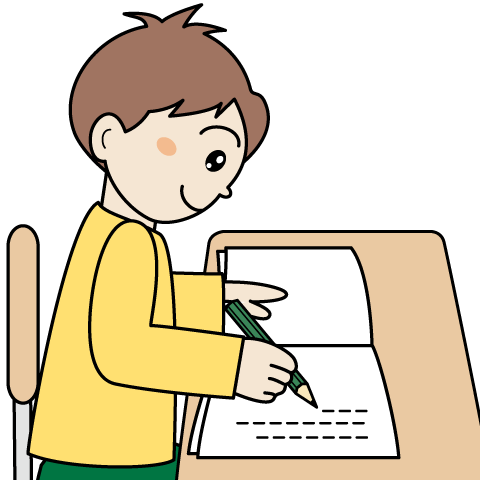 の
つく
水を飲みます
りょうりを作ります
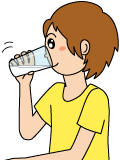 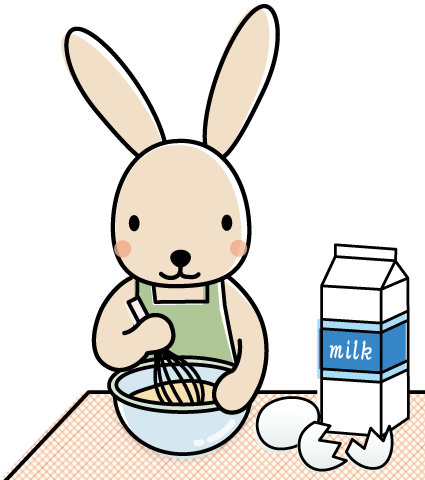 か
レポートを書きます
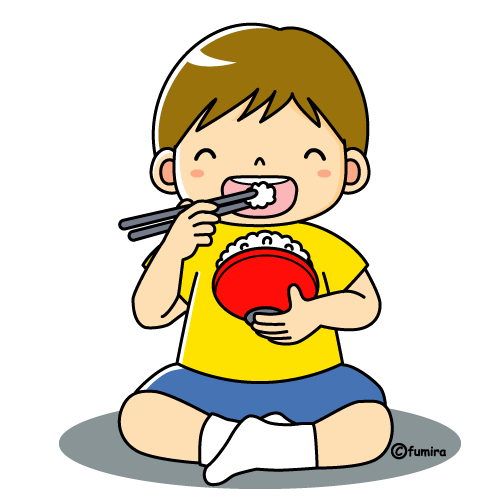 よ
本を読みます
シャツをきます
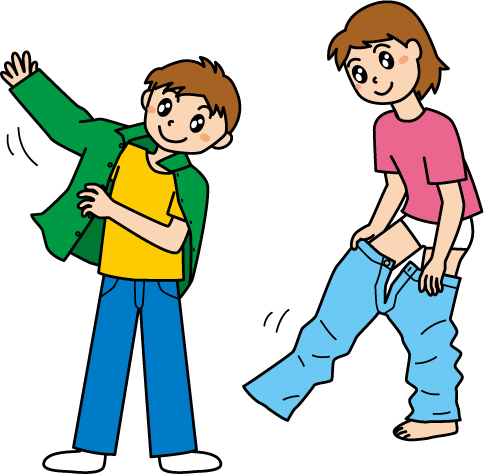 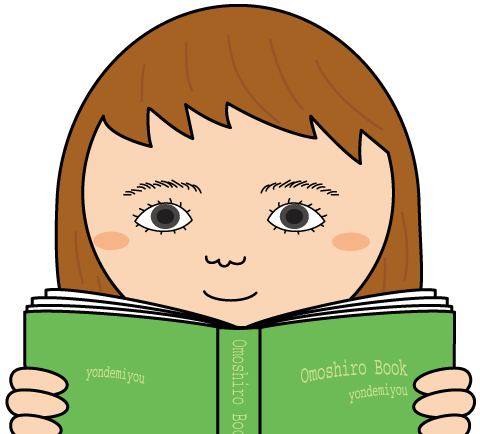 た
ごはんを食べます
สกรรมกริยา ・ อกรรมกริยา
１０じにねます
７じにおきます
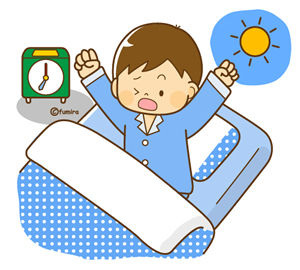 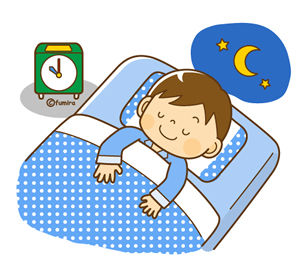 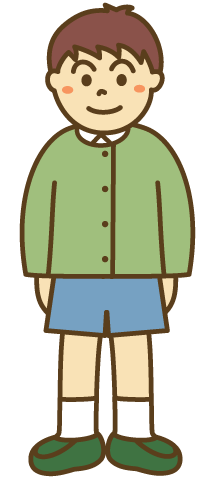 ここにすわります
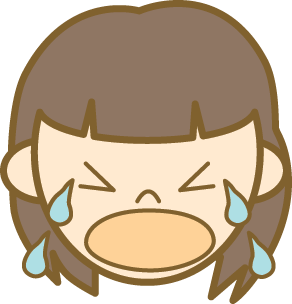 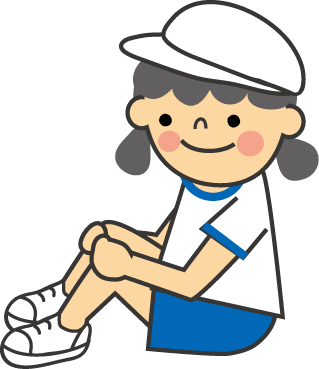 ここにたちます
なきます
(ฉัน) จะเปิดหน้าต่าง
まどを
　　あけます。
กรรม
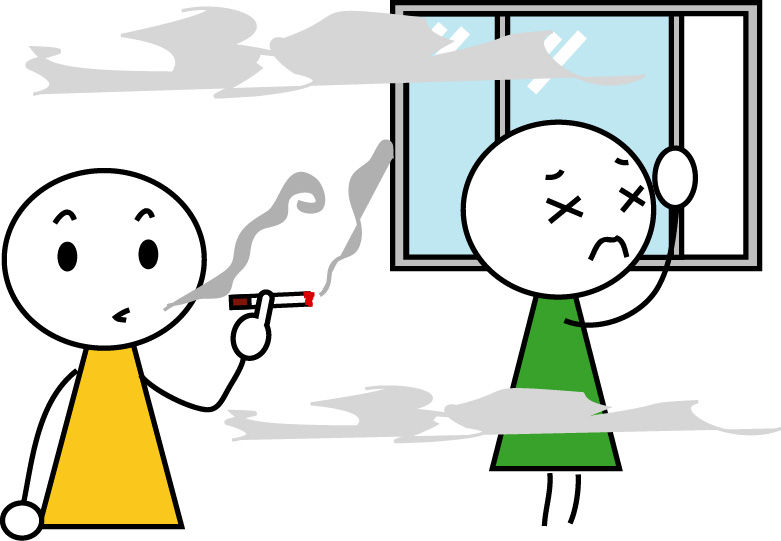 คน
สกรรมกริยา ・อกรรมกริยา
กล่าวถึงสภาพเมื่อมีคนเปิดแล้วหน้าต่างก็เลยเปิดอยู่
まどが
　あいています。
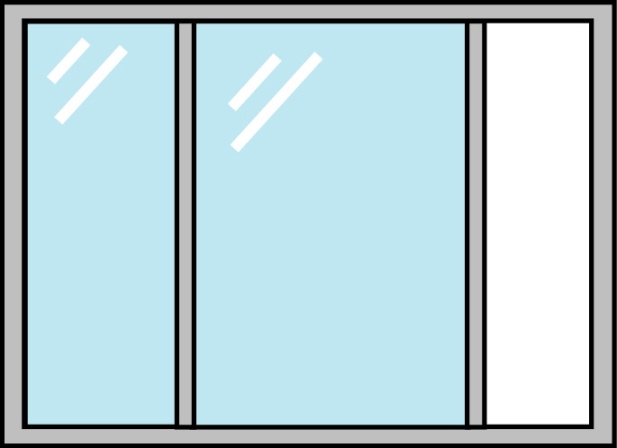 หน้าต่างเปิดอยู่
โดยทั่วไปในภาษาจะแบ่งคำกริยาออกเป็น 2 ประเภท คือ
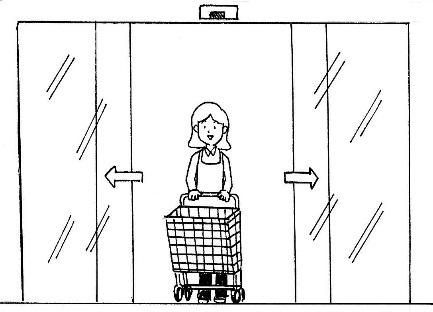 สกรรมกริยา ・ อกรรมกริยา
P.59
สกรรมกริยา
อกรรมกริยา
S + O + V
S + V
（わたしは）ドアを　あけます
ドアが　あきます
ในภาษาญี่ปุ่นนั้น เราจะสังเกตกริยาว่าเป็นสกรรมกริยา
หรืออกรรมกริยา ได้จากคำช่วย
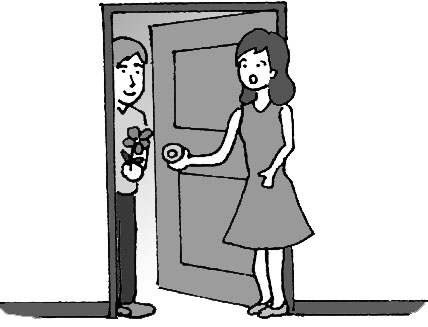 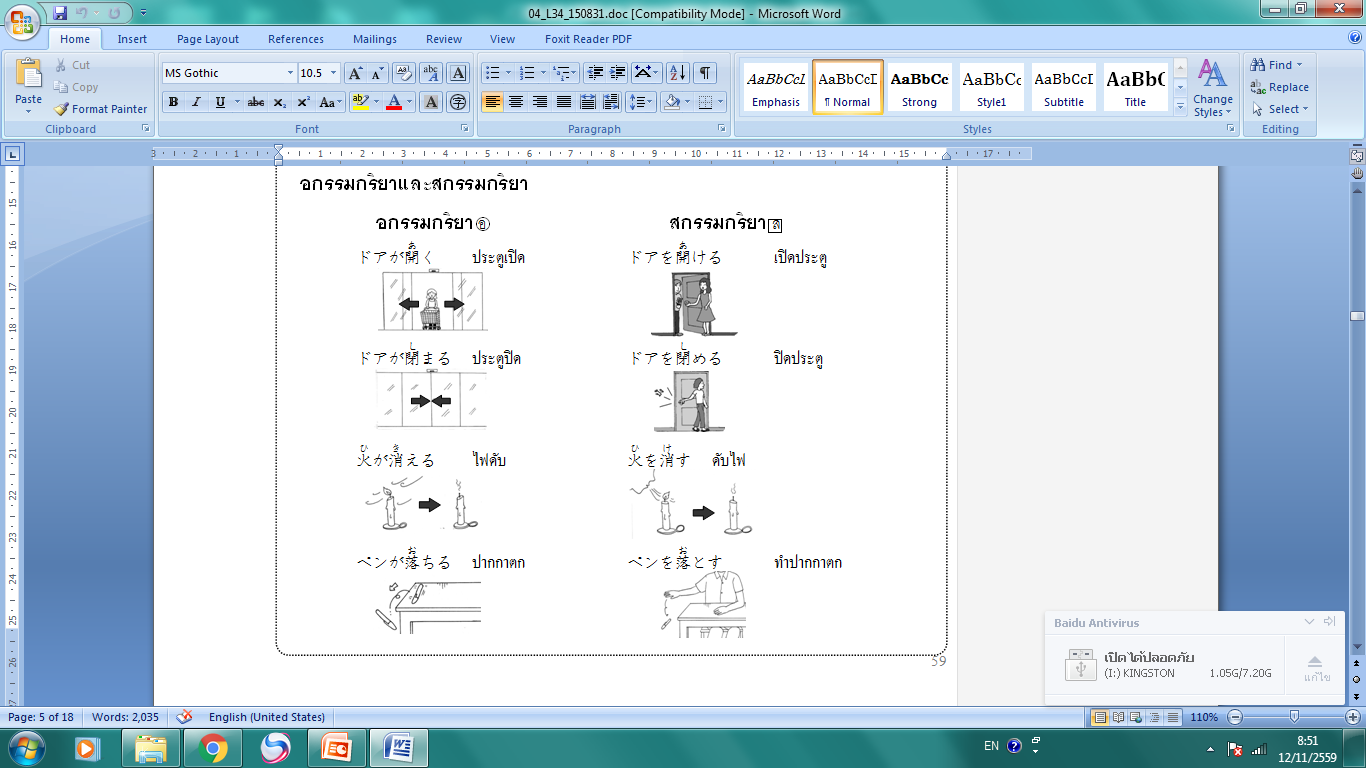 ドアがあきます
ドアをあけます
ドアがしまります
ドアをしめます
ひをけします
ひがきえます
ぺんをおとします
ぺんがおちます
อกรรมกริยา ・ สกรรมกริยา
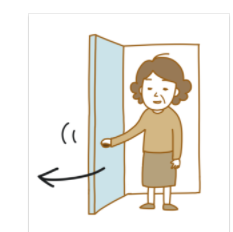 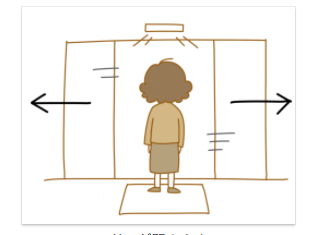 ドアが
ドアを
あ
あ
開きます
開けます
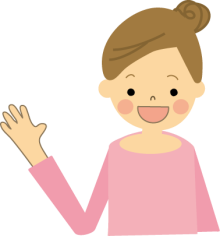 อกรรมกริยาที่มีความสัมพันธ์กับสกรรมกริยา
อกรรมกริยา ・ สกรรมกริยา
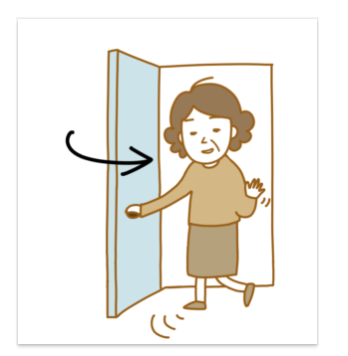 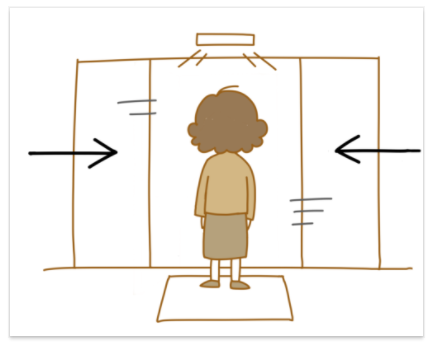 ドアを
ドアが
し
しまります
しめます
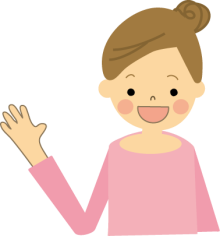 อกรรมกริยาที่มีความสัมพันธ์กับสกรรมกริยา
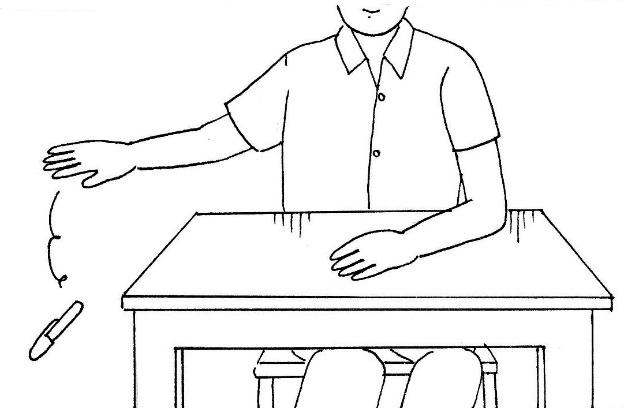 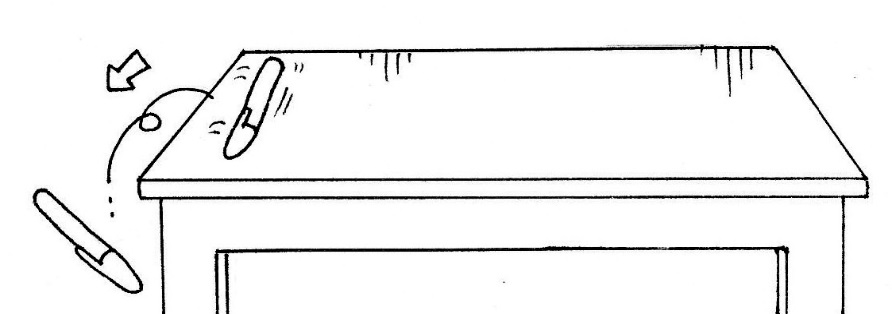 อกรรมกริยา ・ สกรรมกริยา
ペンが
ペンを
お
お
落ちます
落とします
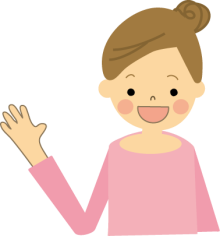 อกรรมกริยาที่มีความสัมพันธ์กับสกรรมกริยา
อกรรมกริยา ・ สกรรมกริยา
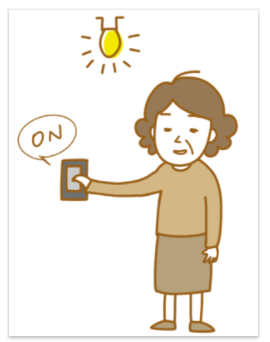 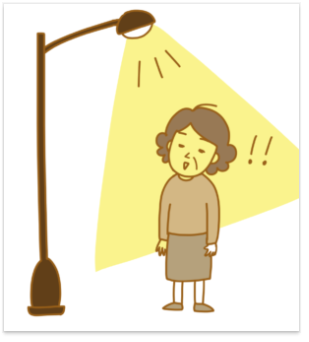 でんきを
でんきが
つきます
つけます
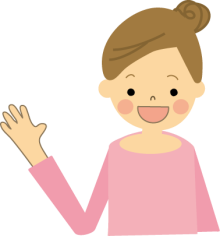 อกรรมกริยาที่มีความสัมพันธ์กับสกรรมกริยา
อกรรมกริยา ・ สกรรมกริยา
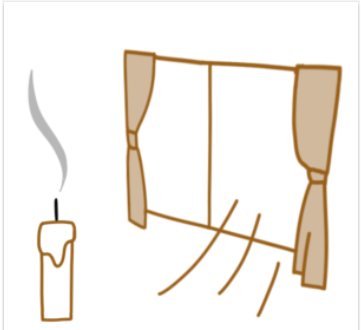 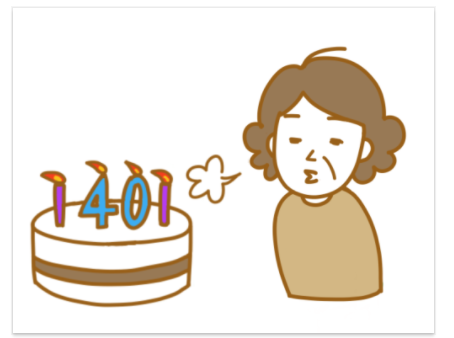 ひが
ひを
け
き
消えます
消します
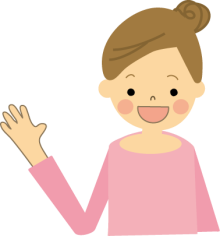 อกรรมกริยาที่มีความสัมพันธ์กับสกรรมกริยา
ぶんぽう
「อกรรมกริยาています」
กริยาที่ถูกทำทิ้งไว้แล้วยังคงสภาพกริยานั้นอยู่
V อยู่
อกรรมกริยาています
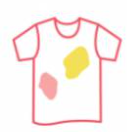 例文： 
　　　　 シャツがよごれています。
　　　　 でんきがついています。
                    まどがあいています。
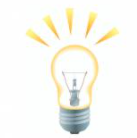 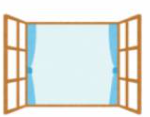 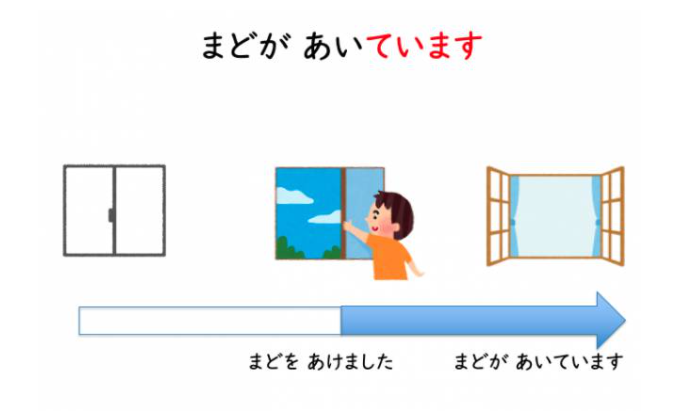 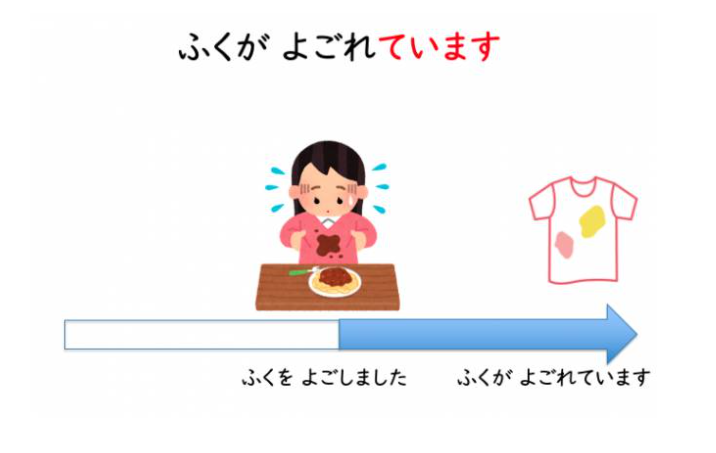 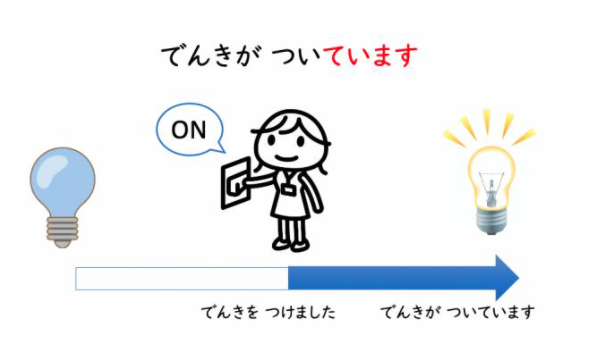